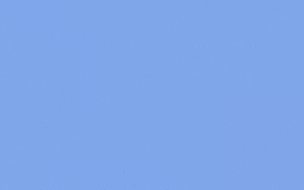 ОГБПОУ «КОСТРОМСКОЙ ЭНЕРГЕТИЧЕСКИЙ ТЕХНИКУМ ИМЕНИ Ф.В. ЧИЖОВА»
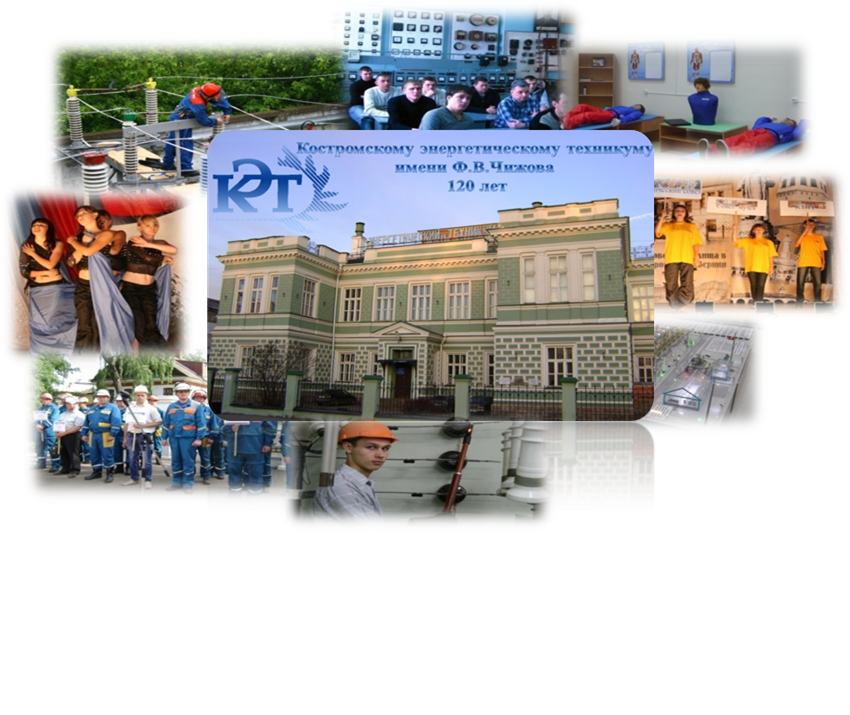 РЕАЛИЗАЦИЯ НА БАЗЕ ПРОФЕССИОНАЛЬНЫХ ОБРАЗОВАТЕЛЬНЫХ ОРГАНИЗАЦИЙ ДИВЕРСИФИЦИРОВАННОГО НАБОРА ОБРАЗОВАТЕЛЬНЫХ ПРОГРАММ ДЛЯ УДОВЛЕТВОРЕНИЯ ПОТРЕБНОСТЕЙ РАЗЛИЧНЫХ КАТЕГОРИЙ НАСЕЛЕНИЯ В ПРОФЕССИОНАЛЬНОМ ОБРАЗОВАНИИ И ОБУЧЕНИИ
Андрианова Татьяна Анатольевна,
директор  ОГБПОУ «КЭТ им. Ф.В. Чижова»
г. Кострома17 августа 2016 года
1
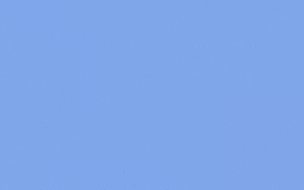 ОГБПОУ «КОСТРОМСКОЙ ЭНЕРГЕТИЧЕСКИЙ ТЕХНИКУМ ИМЕНИ Ф.В. ЧИЖОВА»
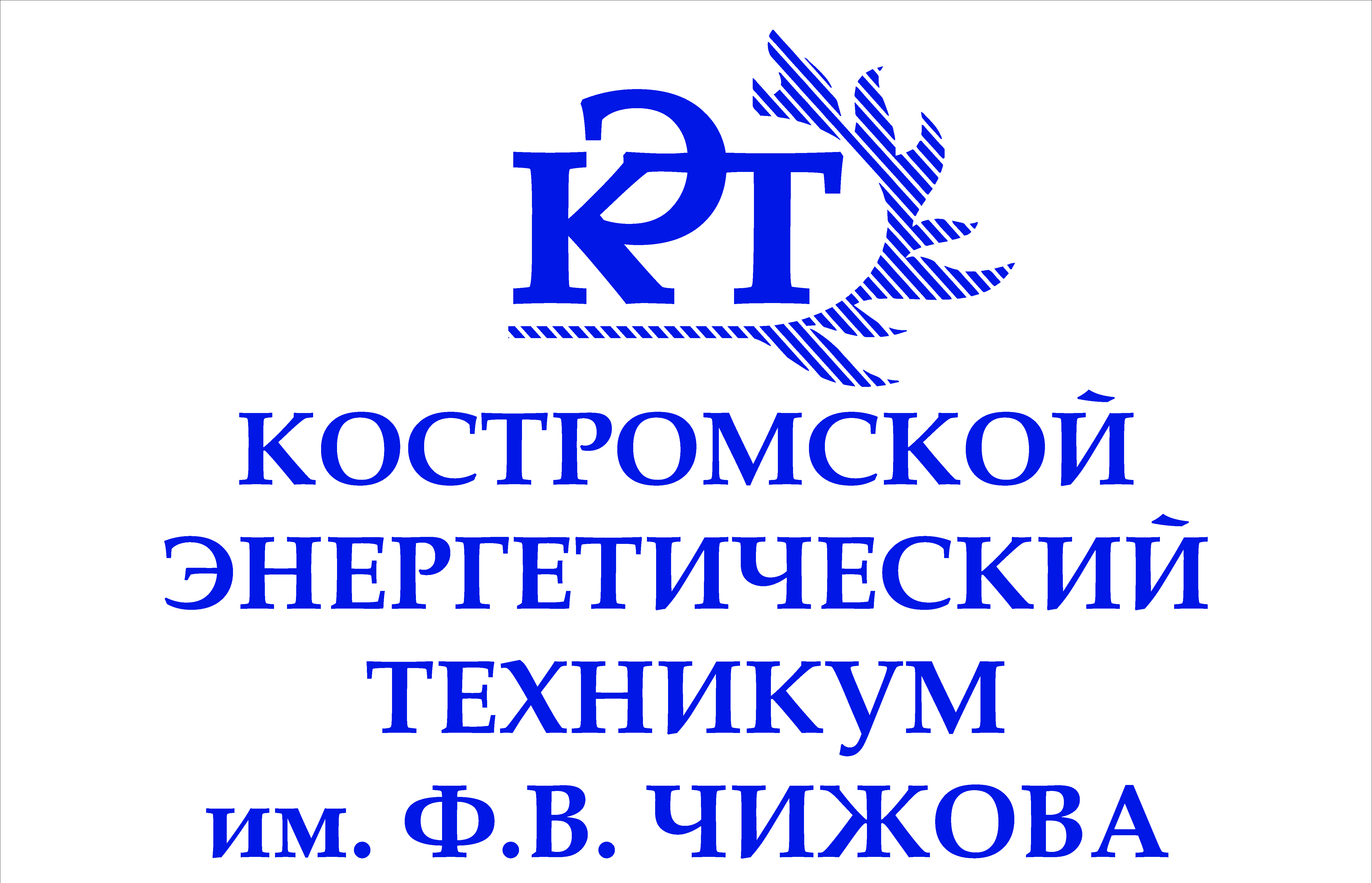 Стратегия развития системы подготовки кадров и формирования прикладных квалификаций в Российской Федерации ( 2011- 2020 гг)
Цель Стратегии - создание в Российской Федерации современной системы подготовки рабочих кадров и формирования прикладных квалификаций, способной: 
обеспечивать подготовку квалифицированных рабочих, служащих и специалистов среднего звена в соответствии с потребностями экономики и общества; 
гибко реагировать на социально-экономические изменения; 
предоставлять широкие возможности для различных категорий населения в приобретении необходимых профессиональных квалификаций на протяжении всей трудовой деятельности.
2
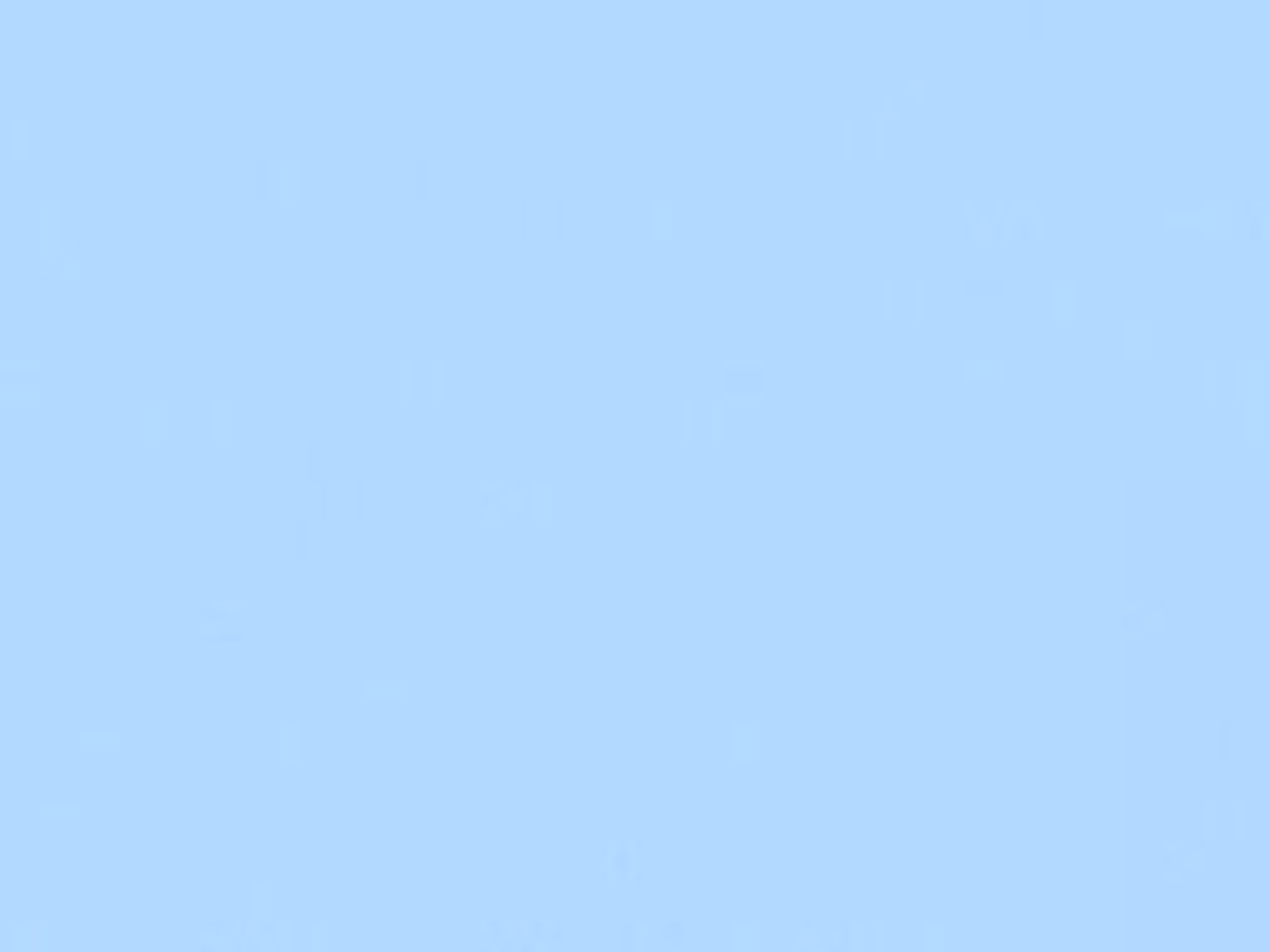 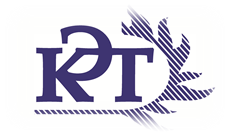 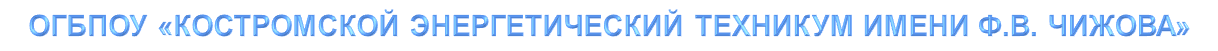 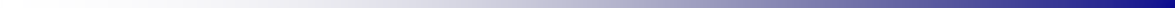 Стратегия развития системы подготовки кадров и формирования прикладных квалификаций в Российской Федерации ( 2011- 2010 гг)
Основные мероприятия Стратегии
Для создания и обеспечения широких возможностей для различных категорий населения в приобретении необходимых квалификаций на протяжении всей трудовой деятельности будут реализованы следующие мероприятия: 
3.3.1. Формирование современной системы профессиональной ориентации и консультирования по вопросам развития карьеры. 
3.3.2. Реализация на базе профессиональных образовательных организаций диверсифицированного набора образовательных программ для удовлетворения потребностей в профессиональном обучении различных категорий граждан.  
3.3.3. Обеспечение социальной поддержки обучающихся, в том числе социально уязвимых групп. 
3.3.4. Развитие инфраструктуры оценки и признания квалификаций, включая признание результатов самообразования.
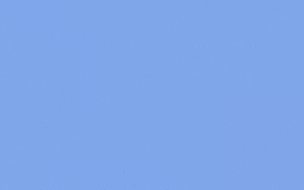 ОГБПОУ «КОСТРОМСКОЙ ЭНЕРГЕТИЧЕСКИЙ ТЕХНИКУМ ИМЕНИ Ф.В. ЧИЖОВА»
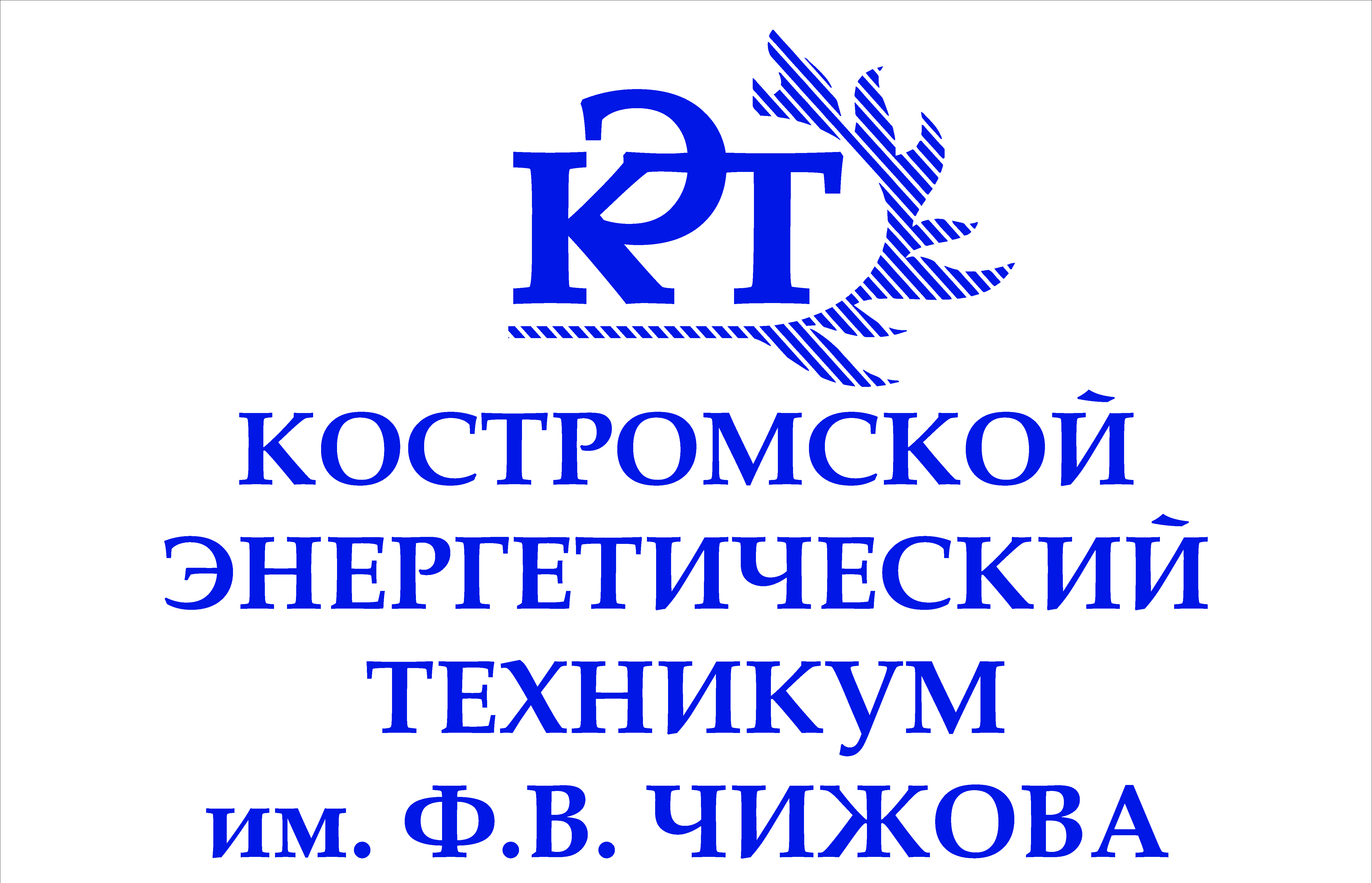 Мониторинг контингента заочного обучения
4
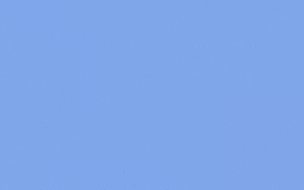 ОГБПОУ «КОСТРОМСКОЙ ЭНЕРГЕТИЧЕСКИЙ ТЕХНИКУМ ИМЕНИ Ф.В. ЧИЖОВА»
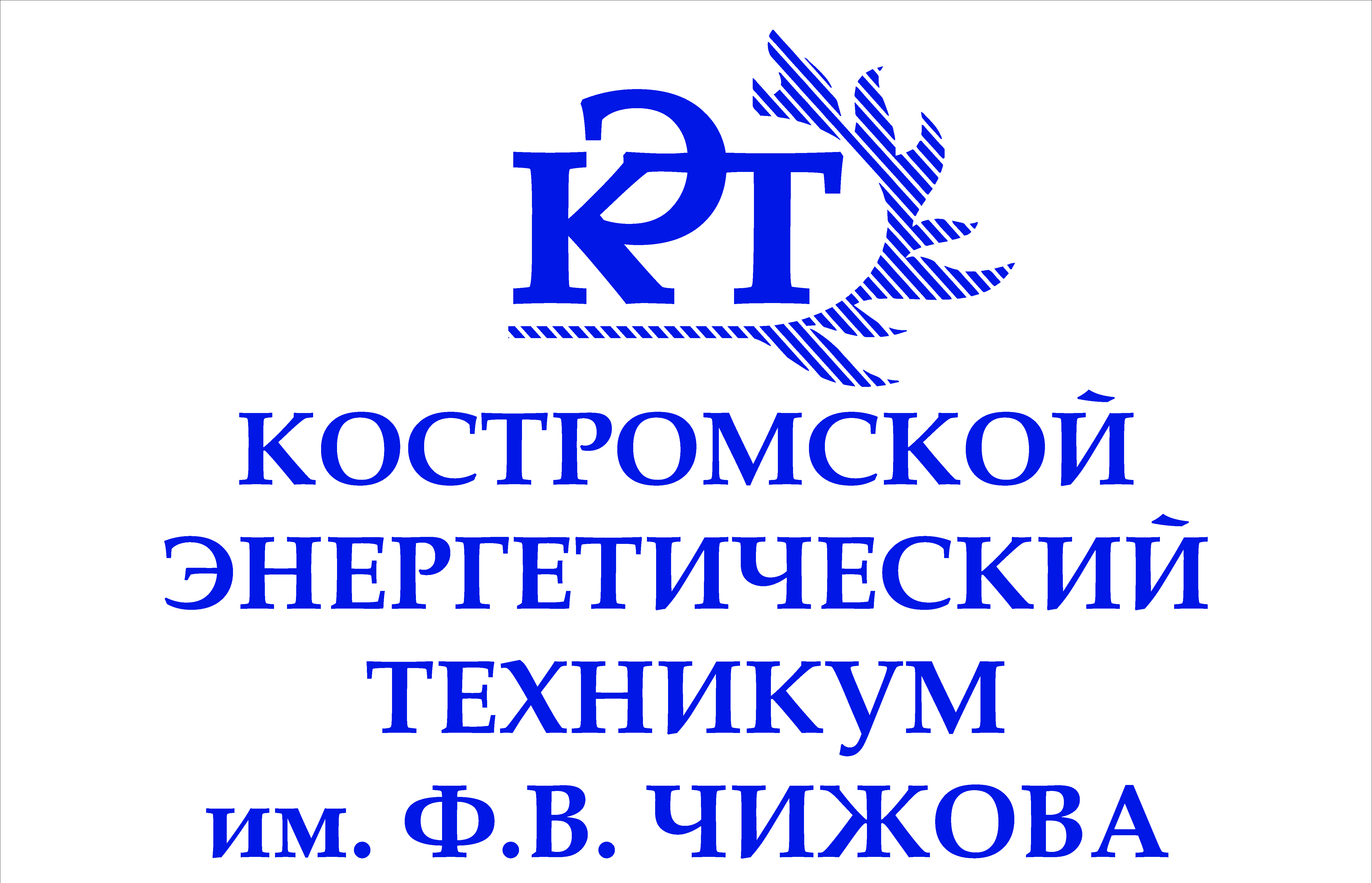 Мониторинг контингента заочного обучения
5
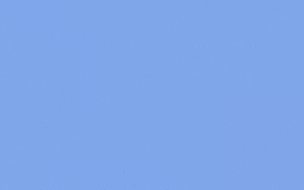 ОГБПОУ «КОСТРОМСКОЙ ЭНЕРГЕТИЧЕСКИЙ ТЕХНИКУМ ИМЕНИ Ф.В. ЧИЖОВА»
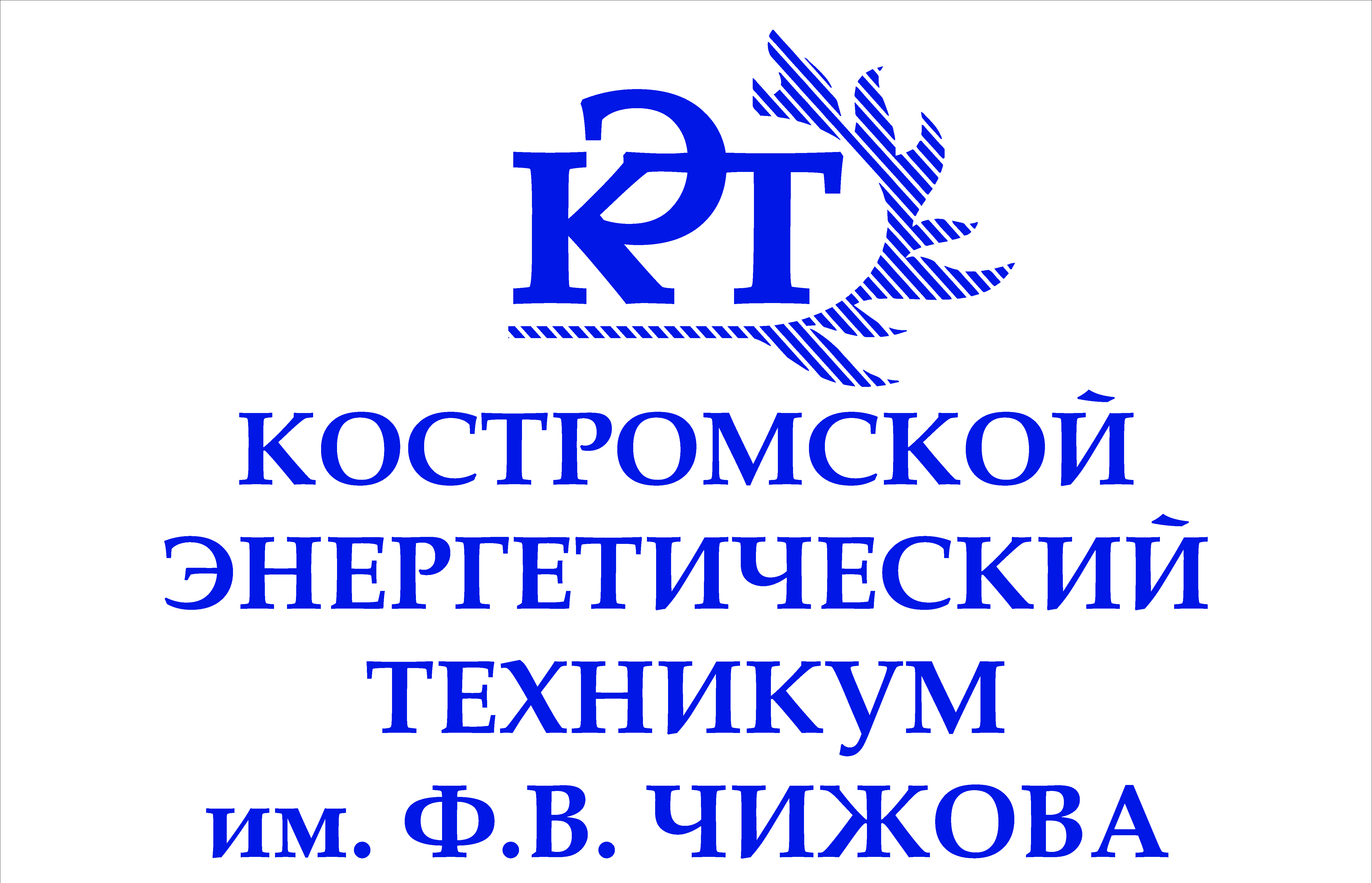 Мониторинг контингента заочного обучения
по месту проживания
6
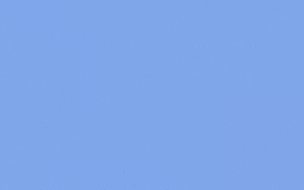 ОГБПОУ «КОСТРОМСКОЙ ЭНЕРГЕТИЧЕСКИЙ ТЕХНИКУМ ИМЕНИ Ф.В. ЧИЖОВА»
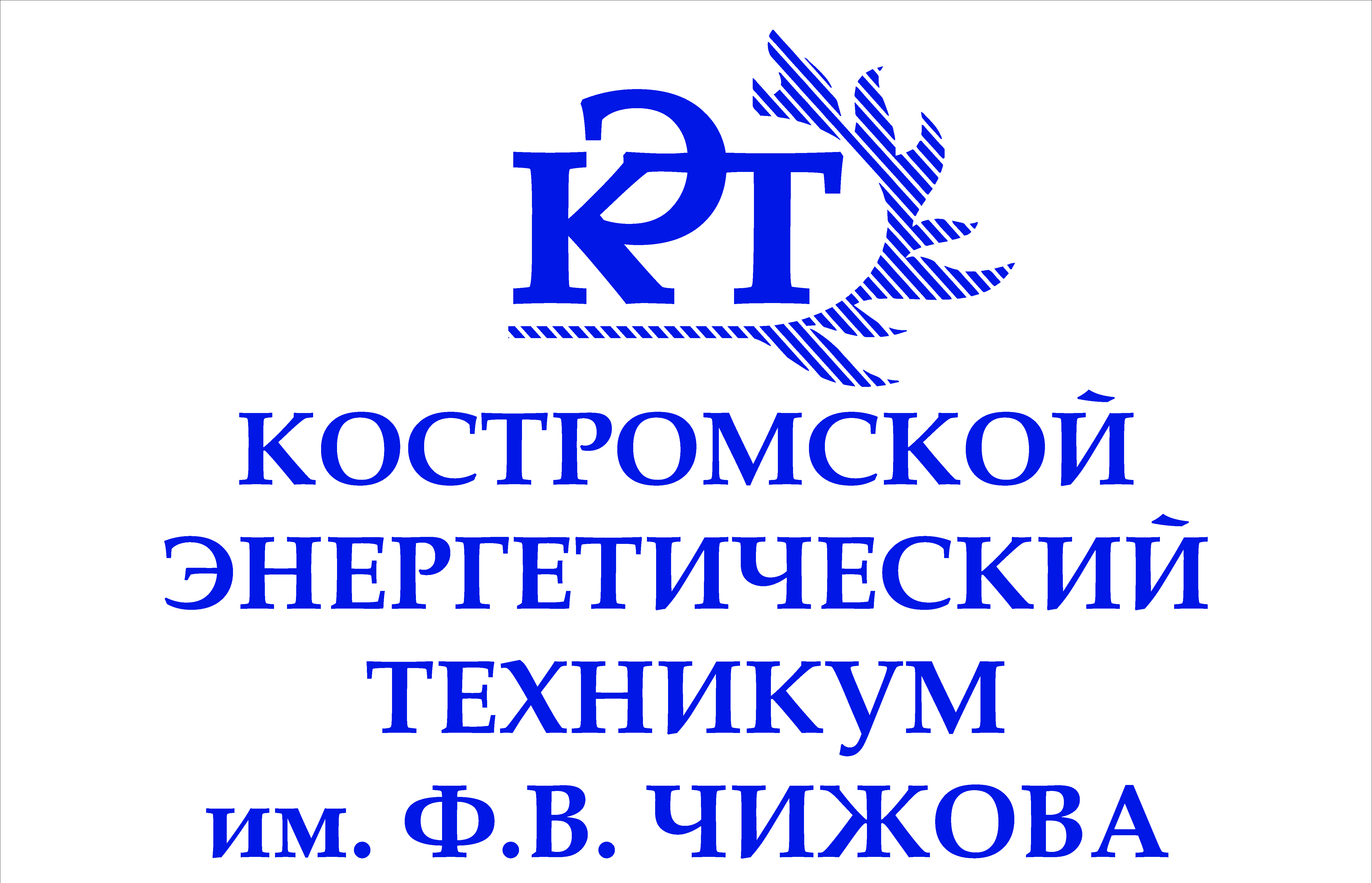 Профессиональное образование в КЭТ
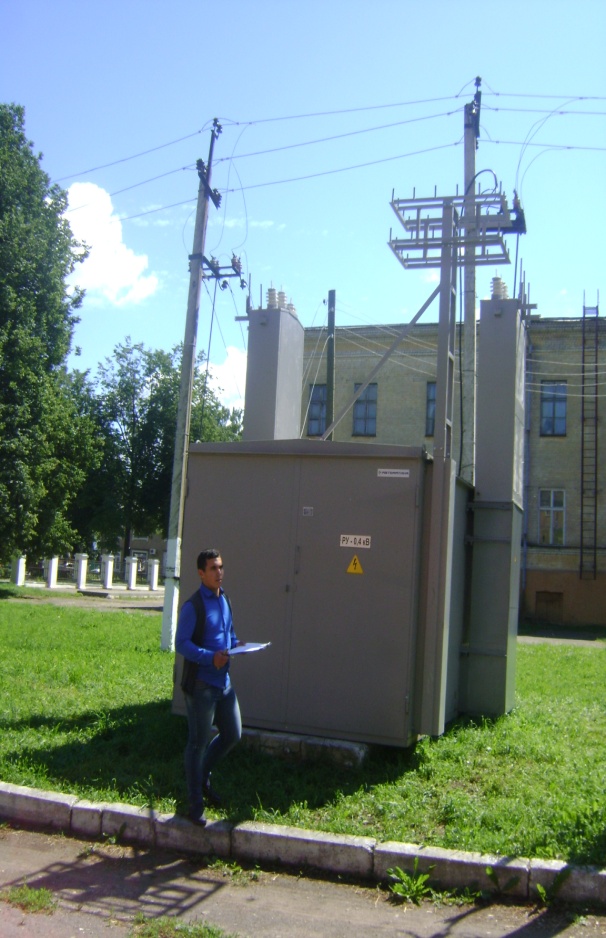 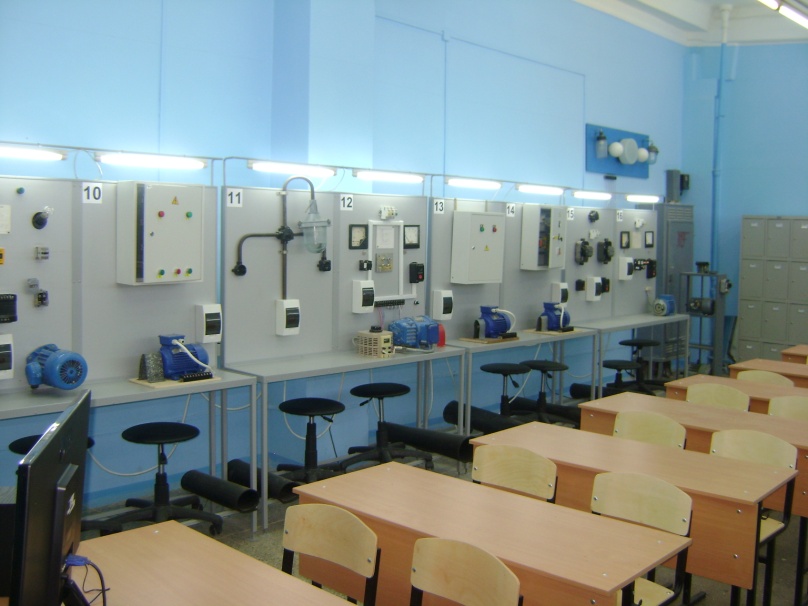 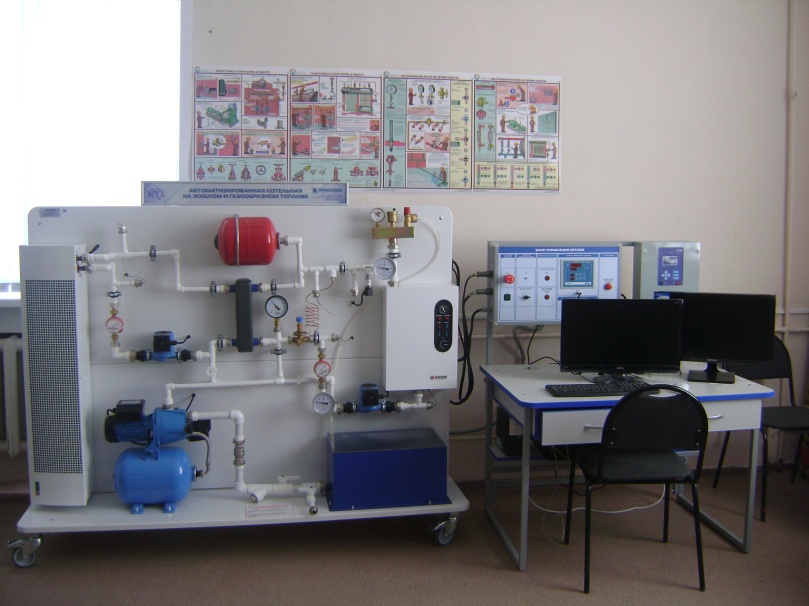 7
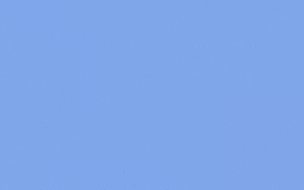 ОГБПОУ «КОСТРОМСКОЙ ЭНЕРГЕТИЧЕСКИЙ ТЕХНИКУМ ИМЕНИ Ф.В. ЧИЖОВА»
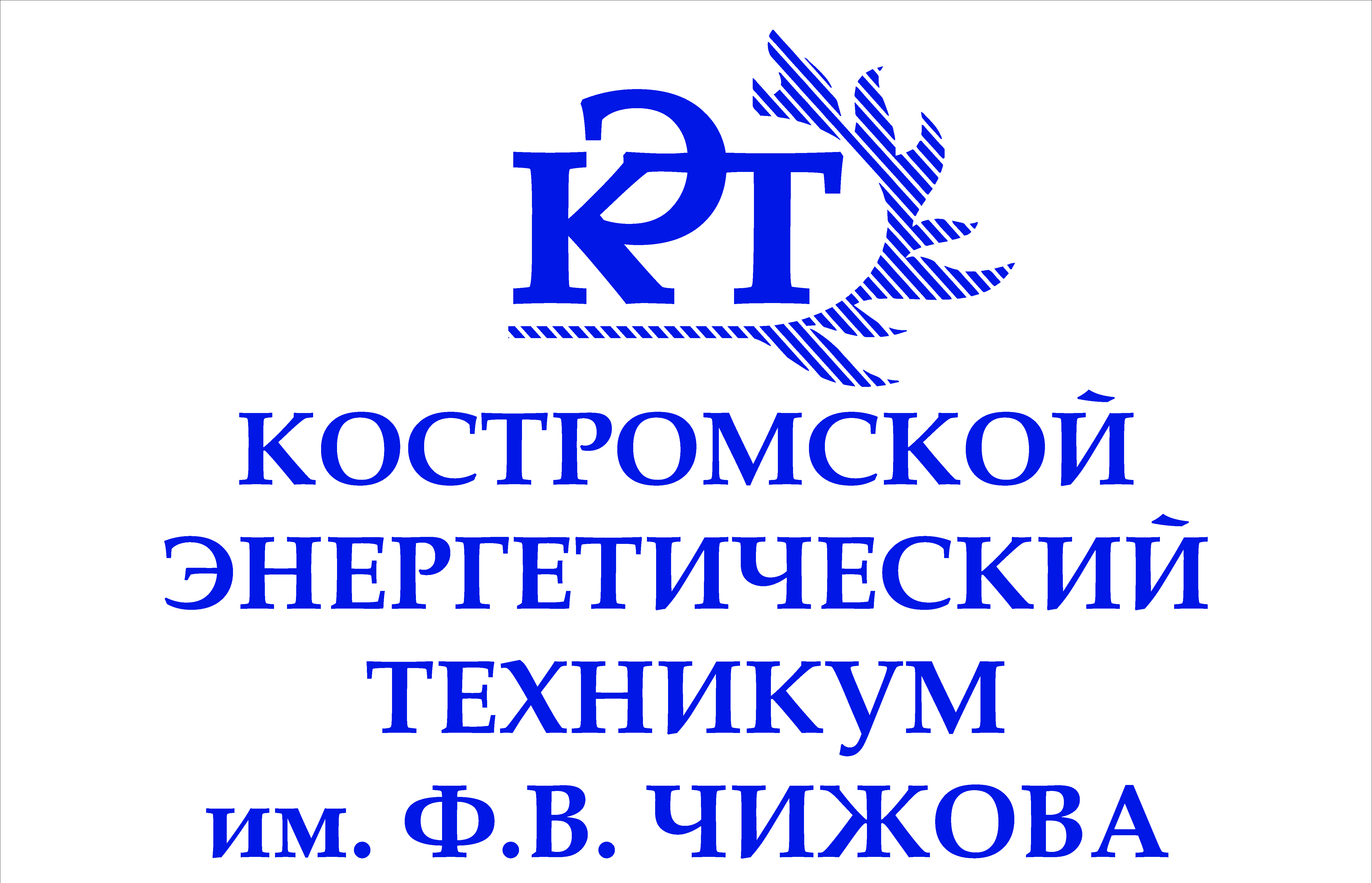 Программы дополнительного профессионального обучения
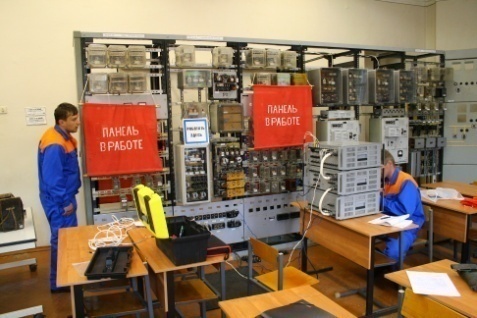 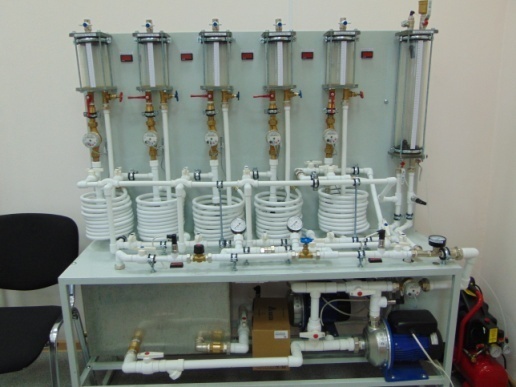 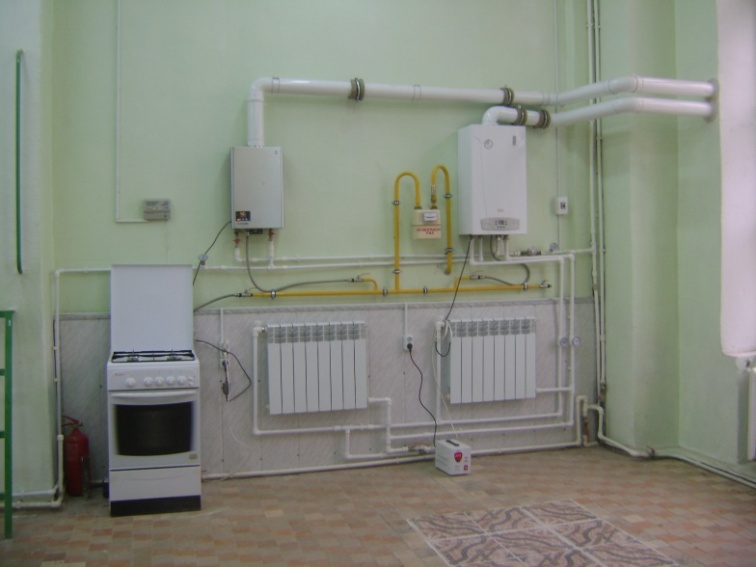 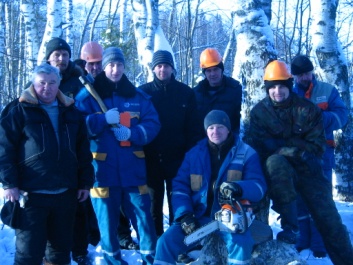 8
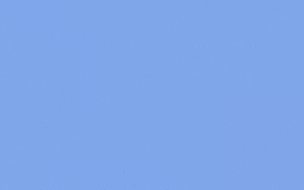 ОГБПОУ «КОСТРОМСКОЙ ЭНЕРГЕТИЧЕСКИЙ ТЕХНИКУМ ИМЕНИ Ф.В. ЧИЖОВА»
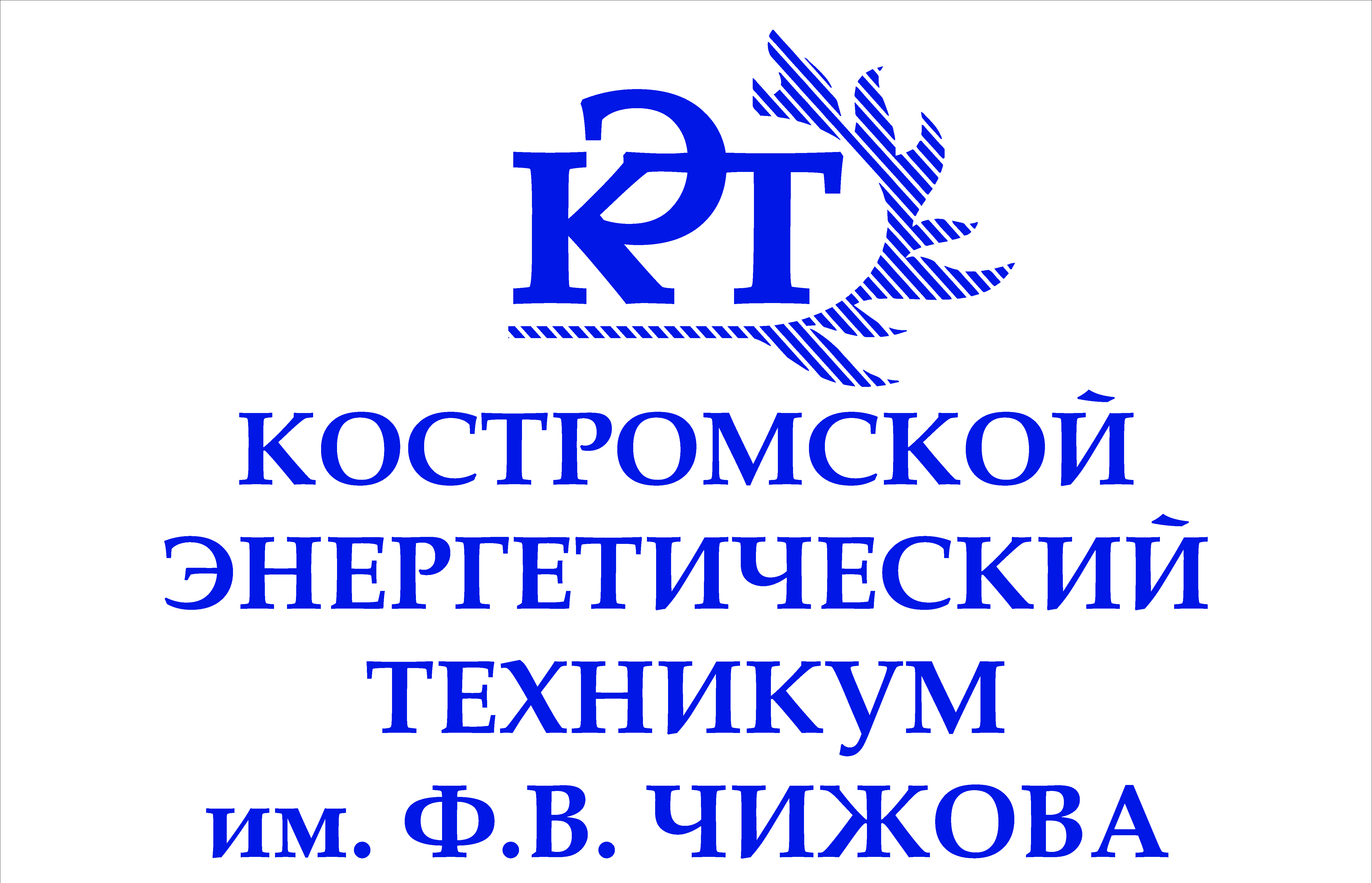 Алгоритм разработки учебной программы
Заказчик образовательных услуг
ОГБПОУ «КЭТ им. Ф.В. Чижова»
Макет программы
Рассмотрение программы
Внесение изменений, дополнений
Утверждение программы
Реализация программы
9
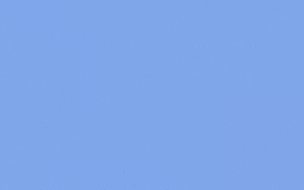 ОГБПОУ «КОСТРОМСКОЙ ЭНЕРГЕТИЧЕСКИЙ ТЕХНИКУМ ИМЕНИ Ф.В. ЧИЖОВА»
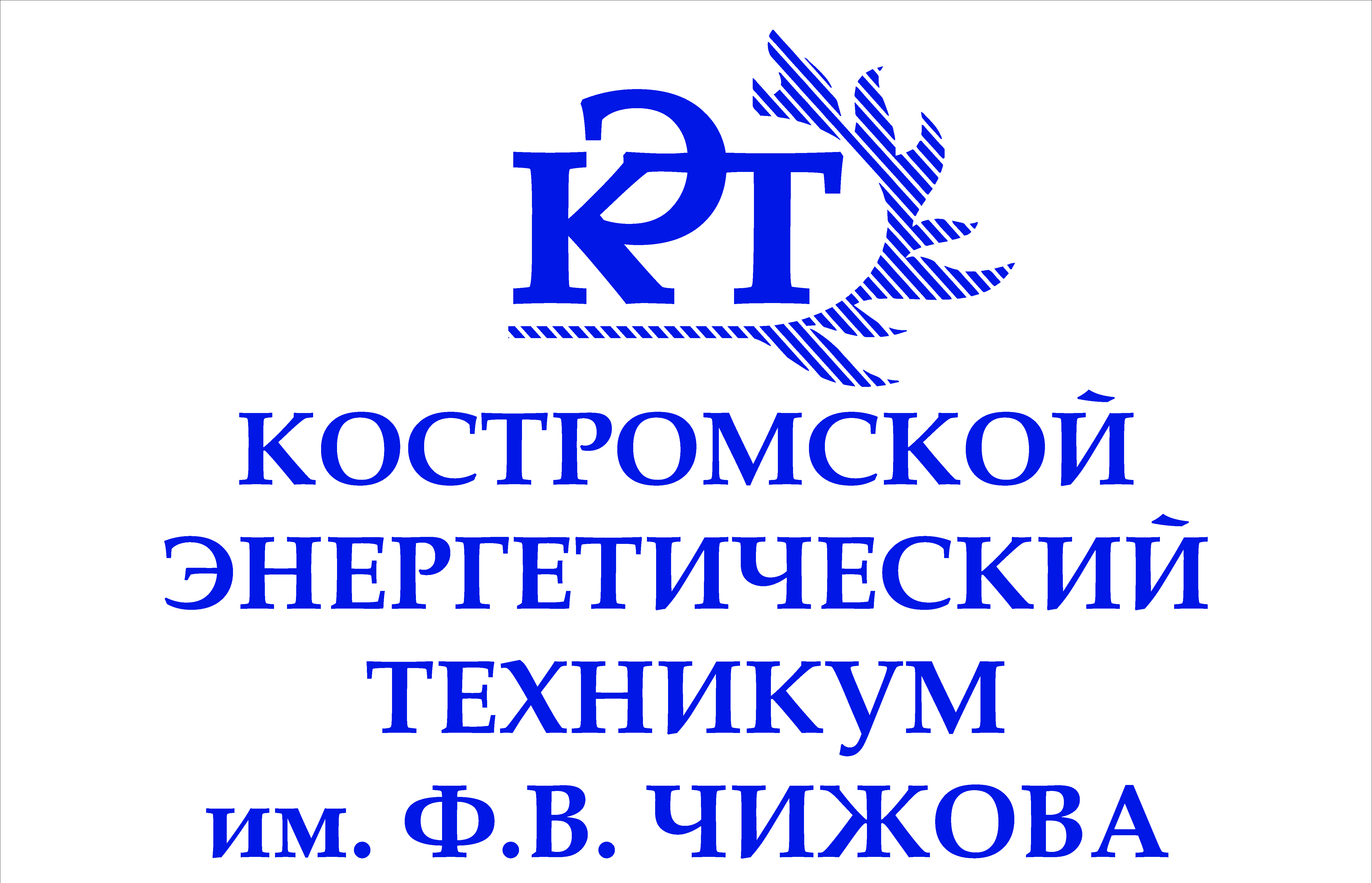 Алгоритм реализации учебной программы
Заказчик образовательных услуг
ОГБПОУ «КЭТ им. Ф.В. Чижова»
ДОГОВОР
Срок реализации программы
Составление и утверждение расписания
Обучение
Итоговая аттестация
Выдача документа установленного образца
10
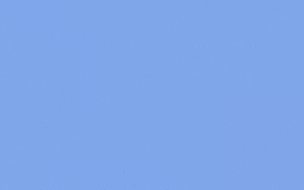 ОГБПОУ «КОСТРОМСКОЙ ЭНЕРГЕТИЧЕСКИЙ ТЕХНИКУМ ИМЕНИ Ф.В. ЧИЖОВА»
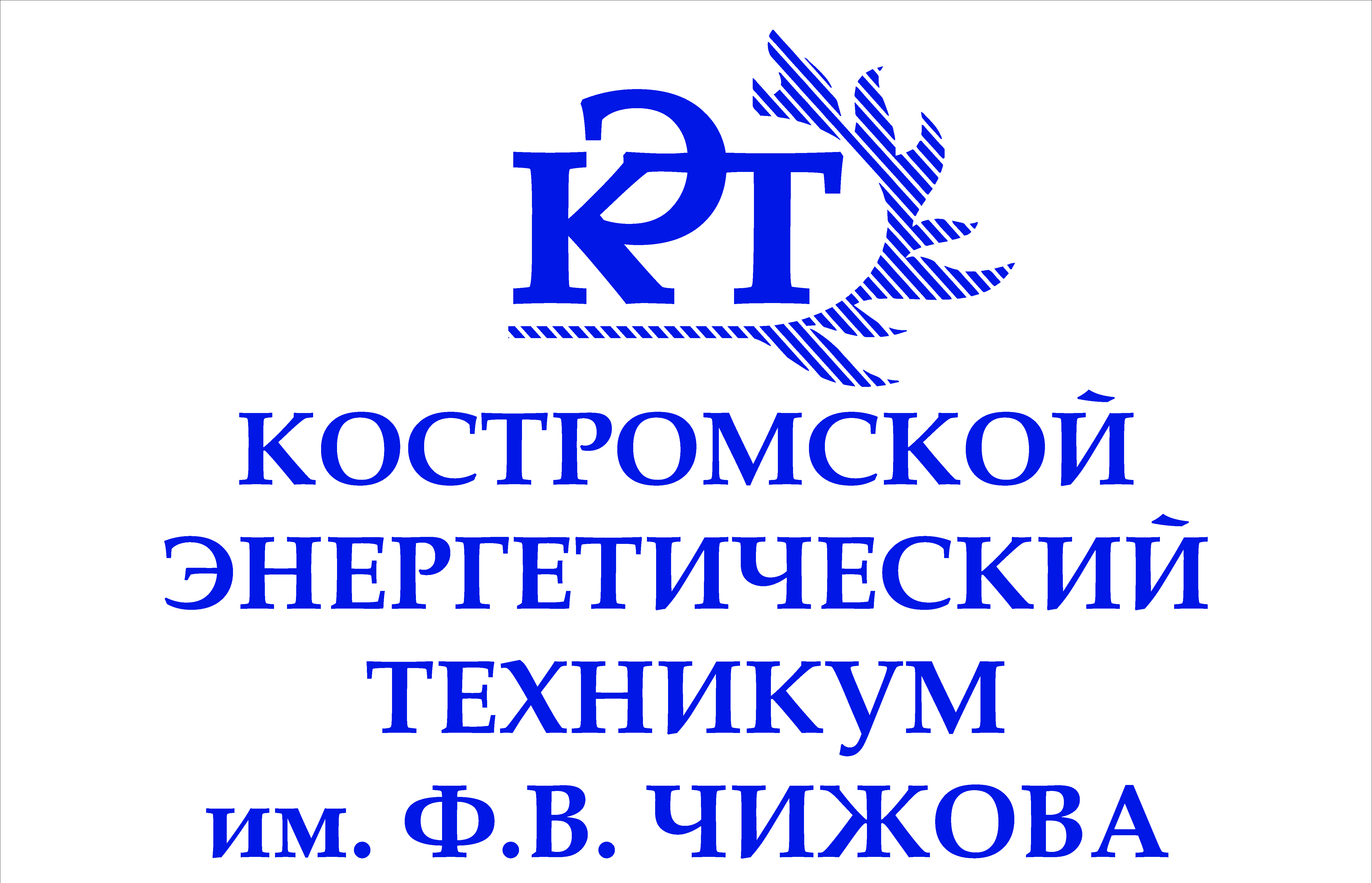 Заказчики образовательных услуг Многофункционального центра ПК- 926 чел
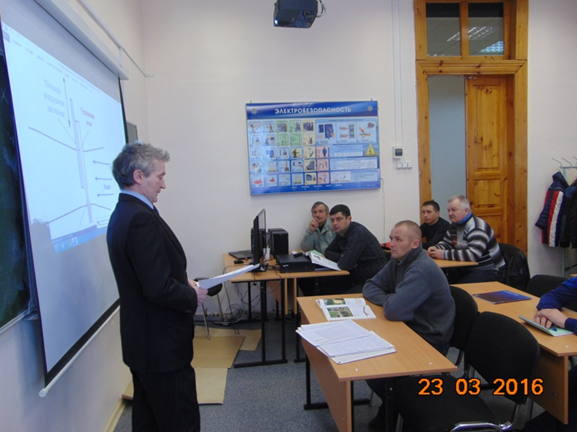 Филиал ПАО «МРСК Центра» - «Костромаэнерго» 
Филиал ПАО «МРСК Центра» - «Ярэнерго» 
ГУ ОАО «ТГК-2» по Костромской области 
ПАО «Мончегорские электрические сети» 
ООО «АсфальтСпецСтрой» 
ОГБУ «Природохранная дирекция» 
ЗАО «Галическое по птицеводству»
ИП Жуков А.П. 
ИП Смирнов А.П. 
ООО «Энергосервис» 
ООО «Архитектурно-строительный центр №3»
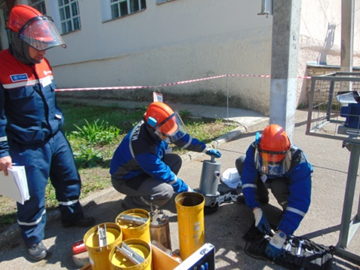 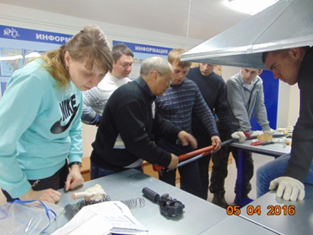 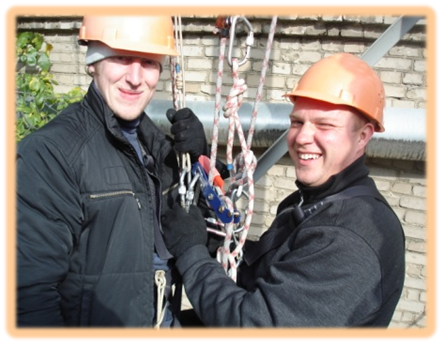 11
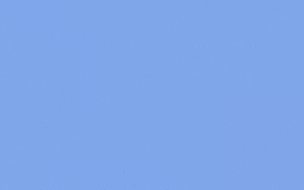 ОГБПОУ «КОСТРОМСКОЙ ЭНЕРГЕТИЧЕСКИЙ ТЕХНИКУМ ИМЕНИ Ф.В. ЧИЖОВА»
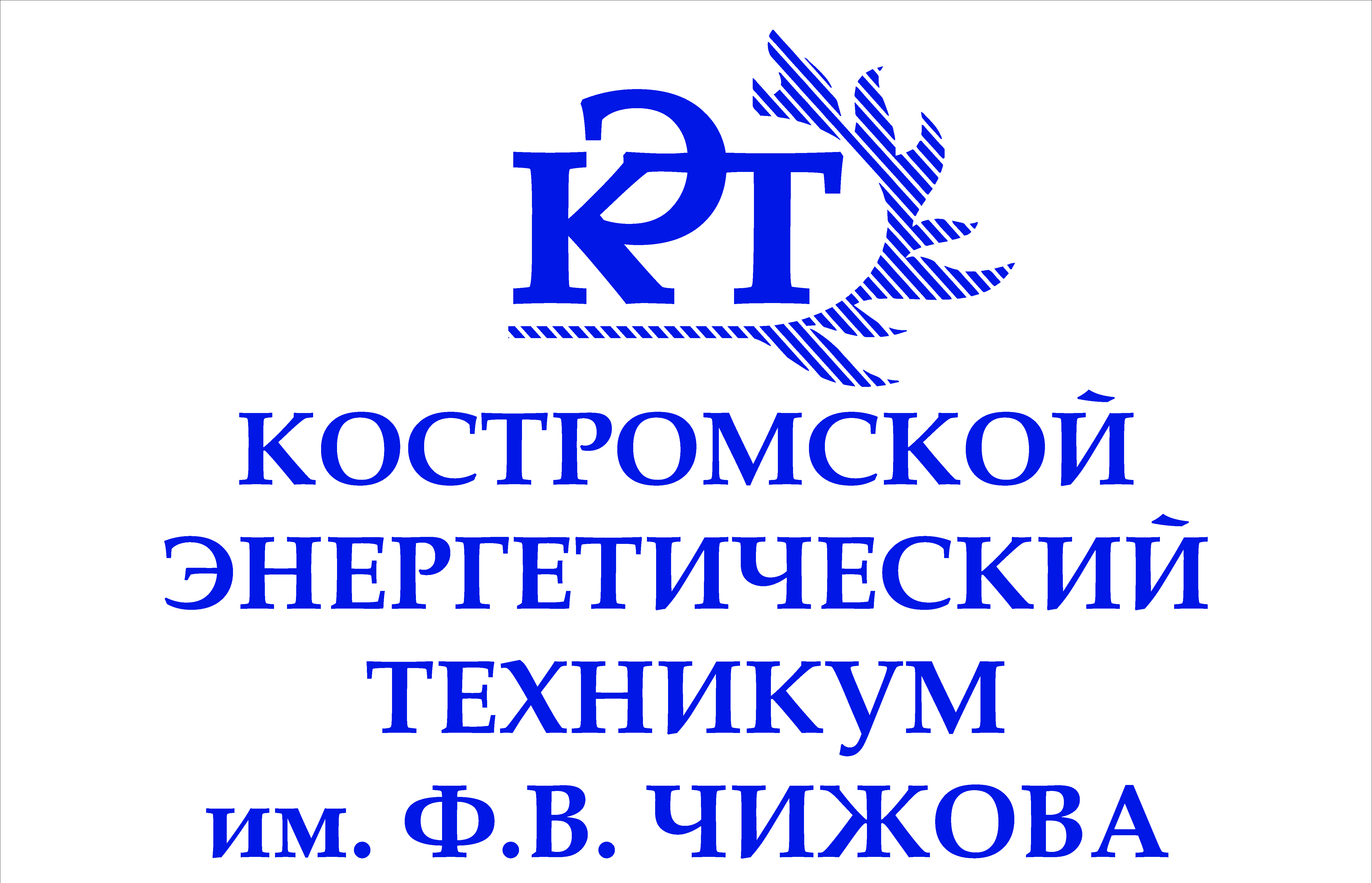 На базе выставочного центра МФЦ ПК проводятся 6 часовые семинары и мастер-классы с участием компаний – производителей производственного оборудования (Москва, Самара, Ярославль, Нижний Новгород и др.)для всех заинтересованных лиц ( преподаватели, студенты, работодатели, педагогическая общественность). 
 За 2015 – 16 год 8 семинаров с числом участников более 320 человек
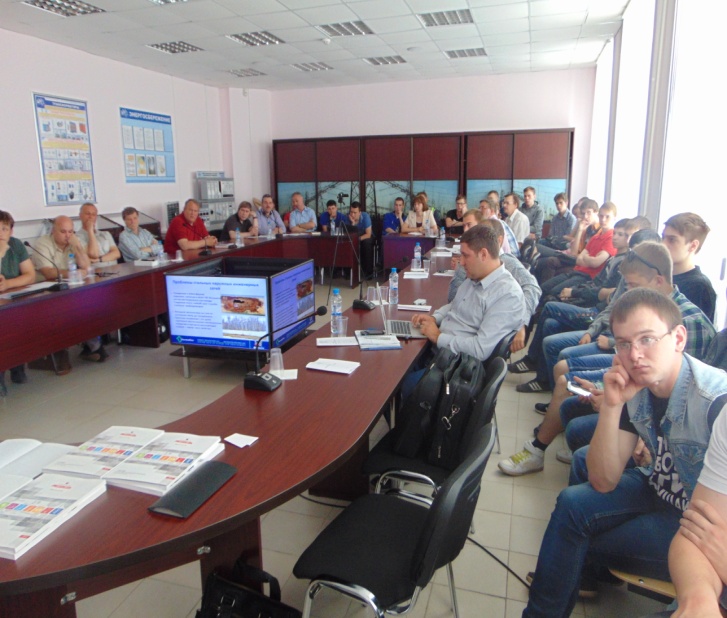 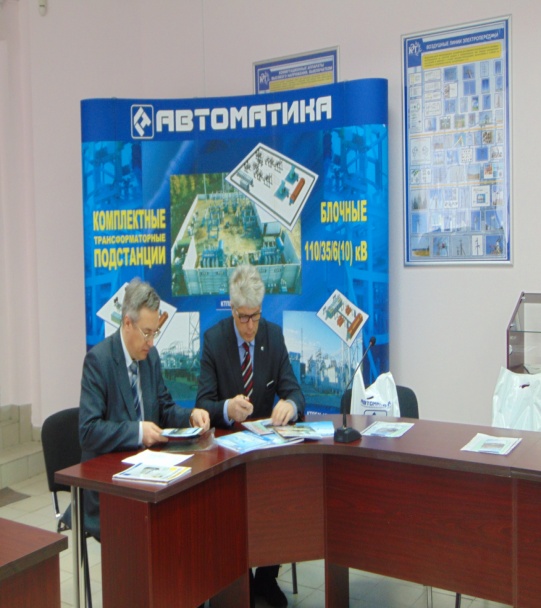 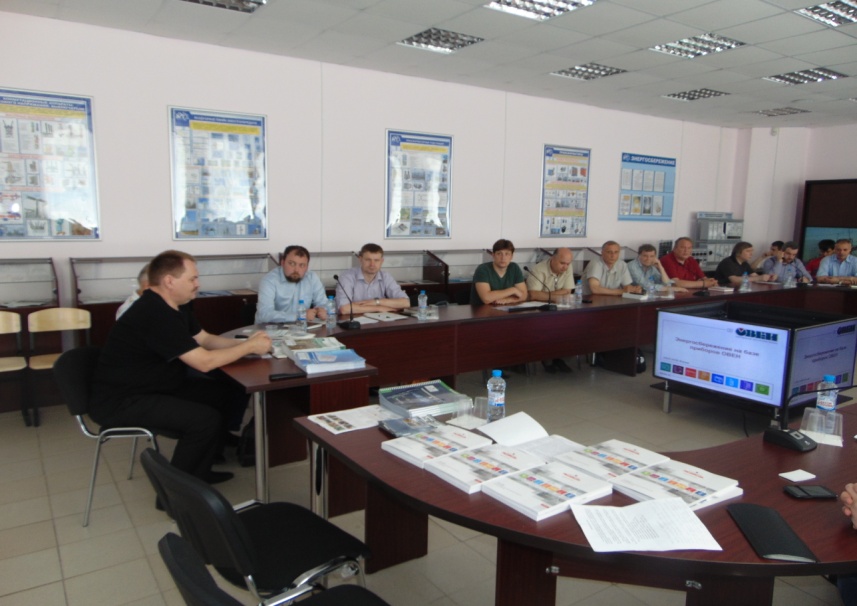 12
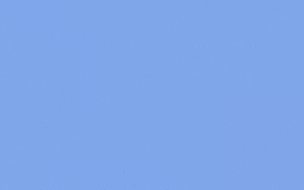 ОГБПОУ «КОСТРОМСКОЙ ЭНЕРГЕТИЧЕСКИЙ ТЕХНИКУМ ИМЕНИ Ф.В. ЧИЖОВА»
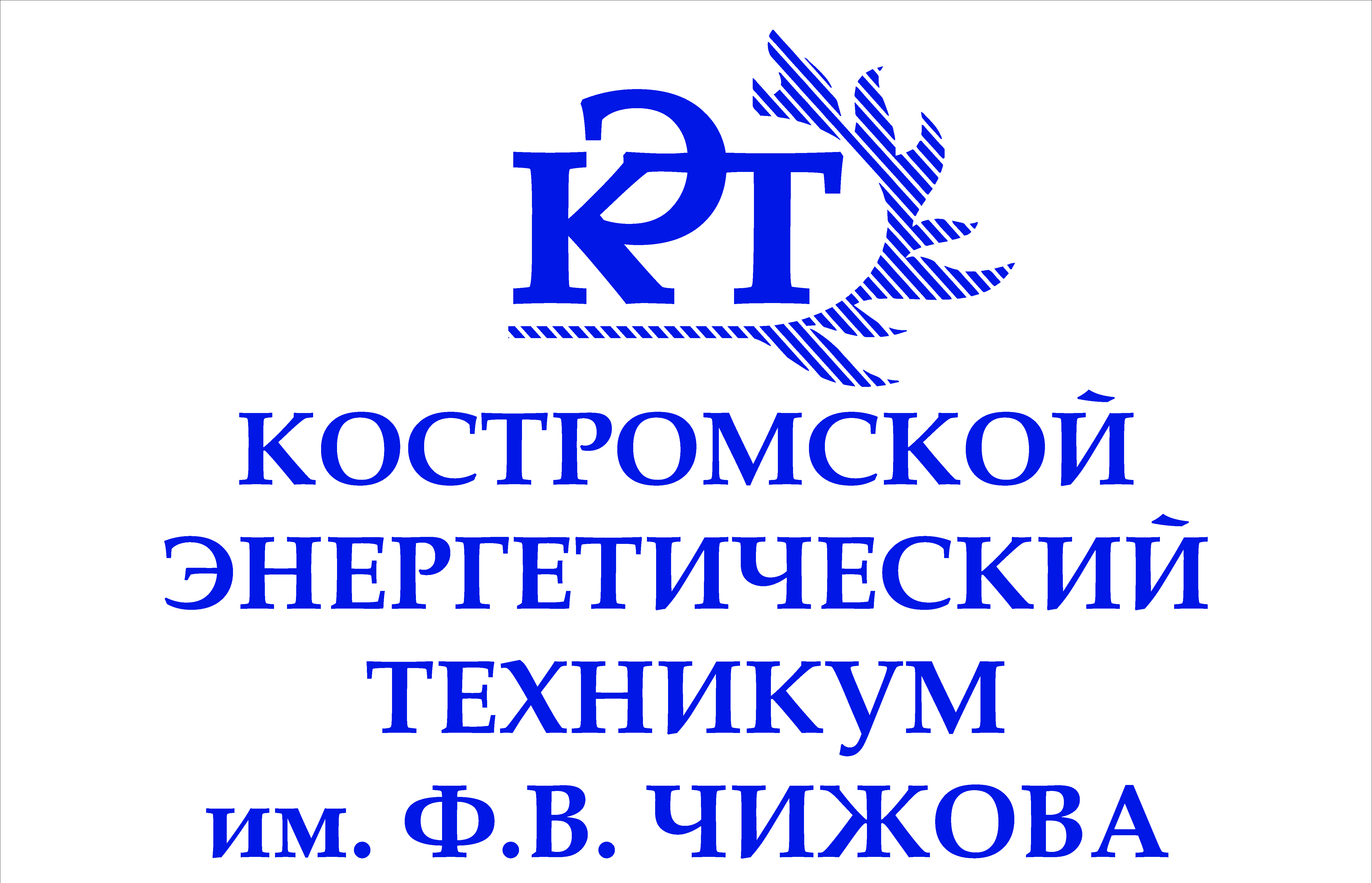 Перечень программ, реализуемых на базе Ресурсного центра КЭТ
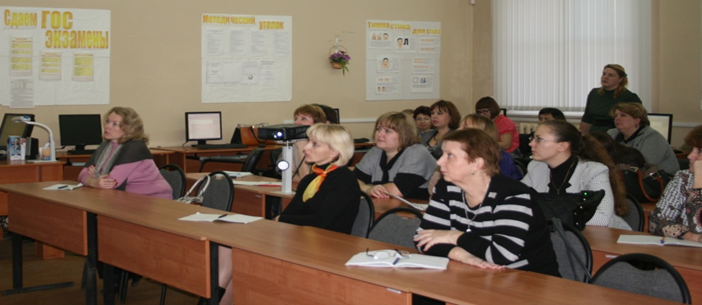 13
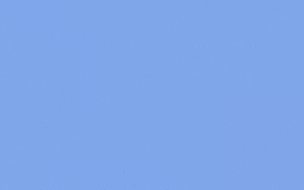 ОГБПОУ «КОСТРОМСКОЙ ЭНЕРГЕТИЧЕСКИЙ ТЕХНИКУМ ИМЕНИ Ф.В. ЧИЖОВА»
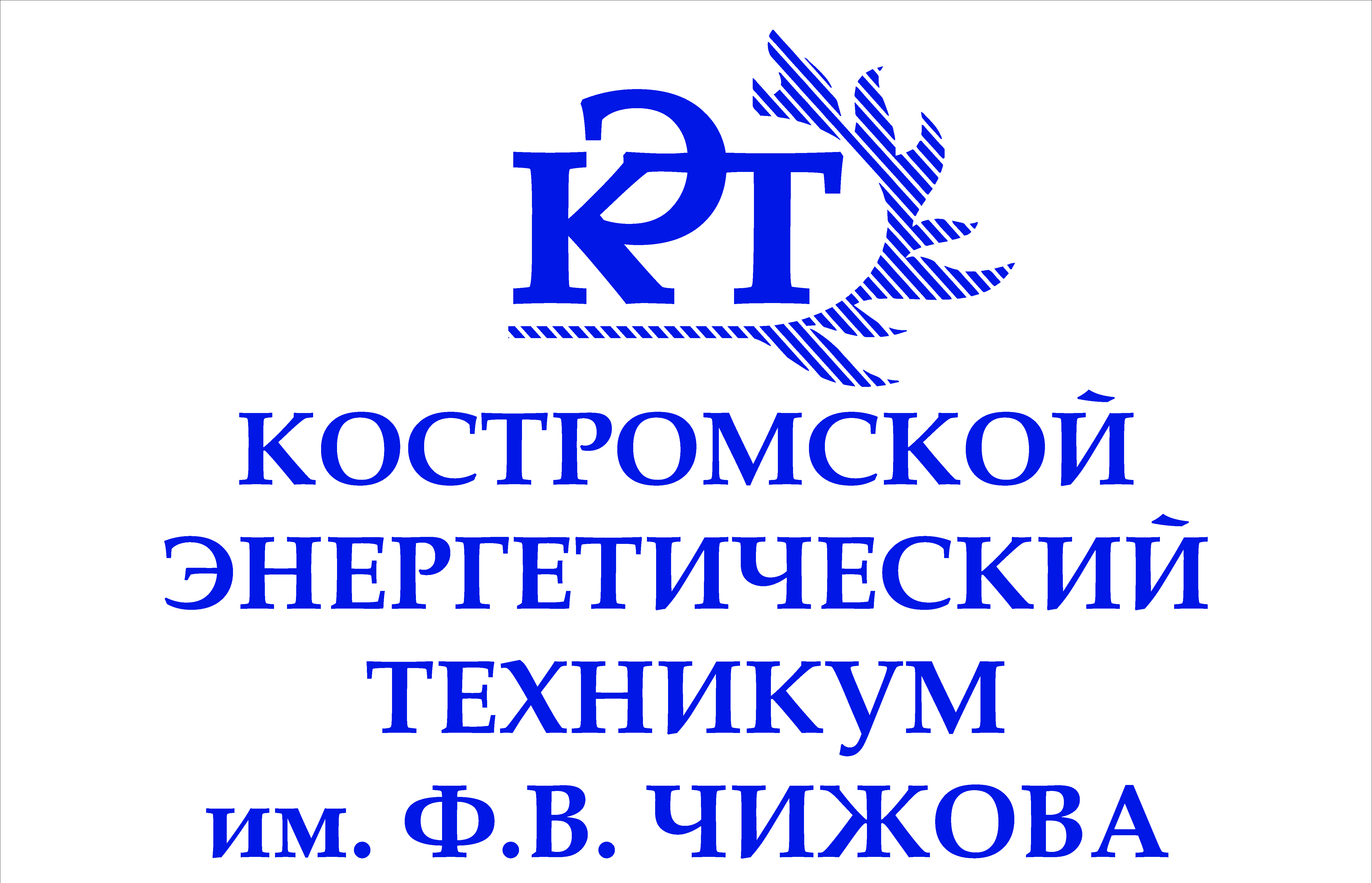 Перечень программ, реализуемых на базе РЦ  КЭТ
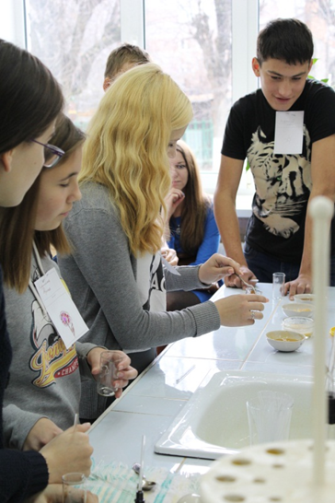 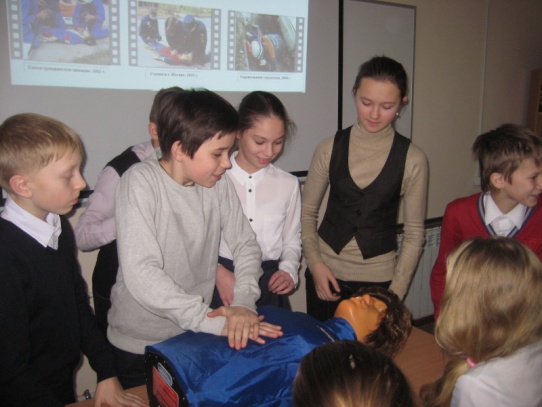 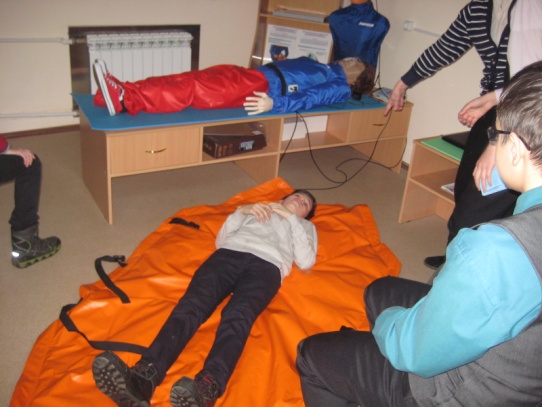 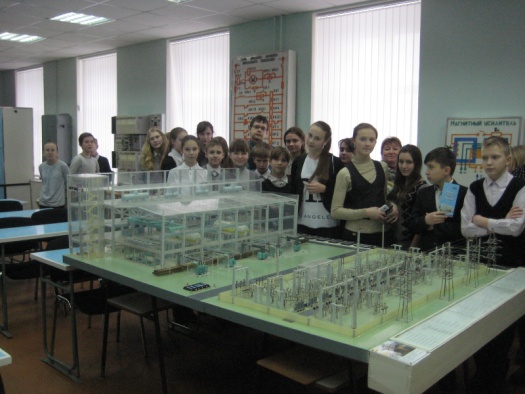 14
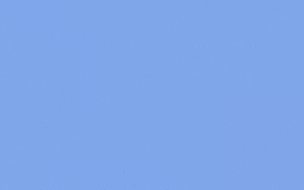 ОГБПОУ «КОСТРОМСКОЙ ЭНЕРГЕТИЧЕСКИЙ ТЕХНИКУМ ИМЕНИ Ф.В. ЧИЖОВА»
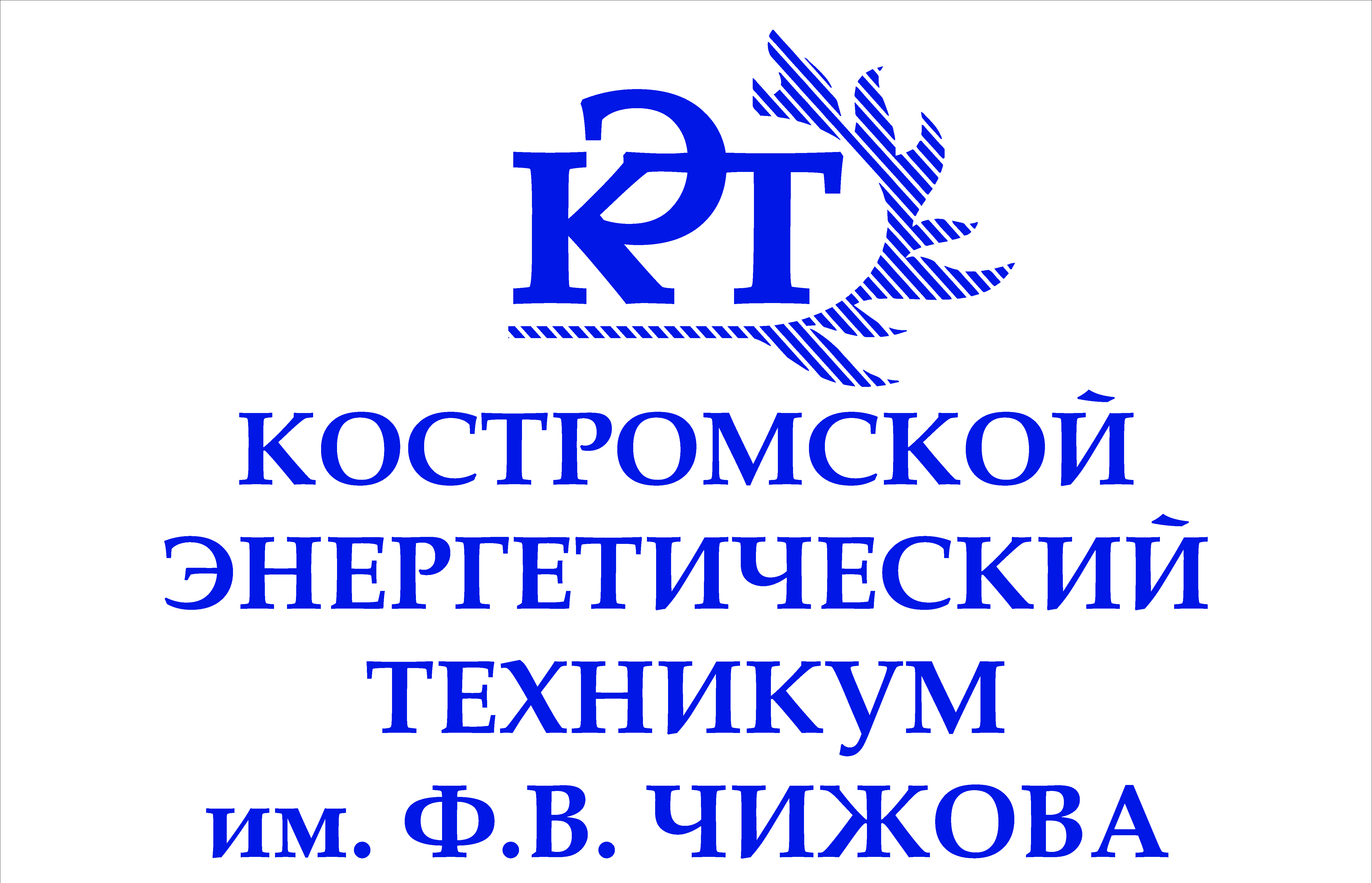 Перечень программ, реализуемых на базе  Музея  КЭТ
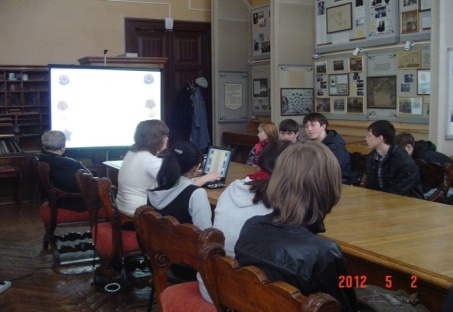 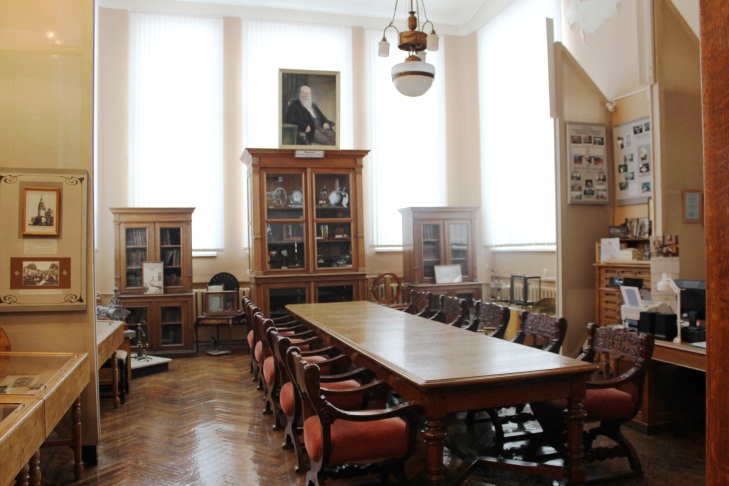 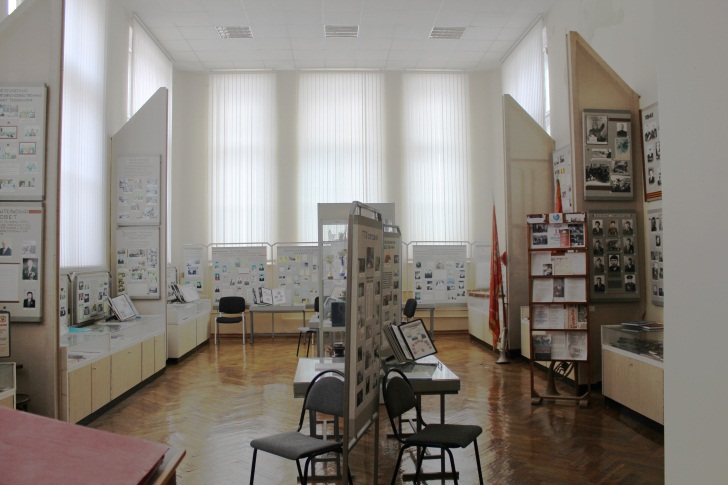 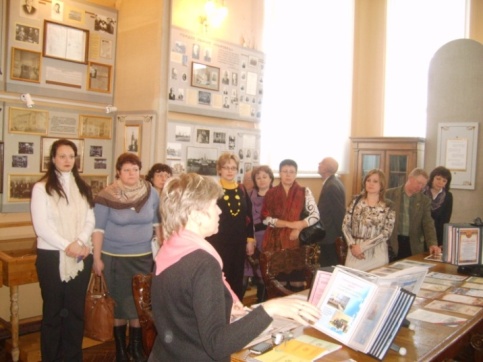 15
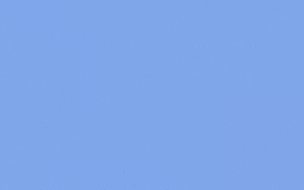 ОГБПОУ «КОСТРОМСКОЙ ЭНЕРГЕТИЧЕСКИЙ ТЕХНИКУМ ИМЕНИ Ф.В. ЧИЖОВА»
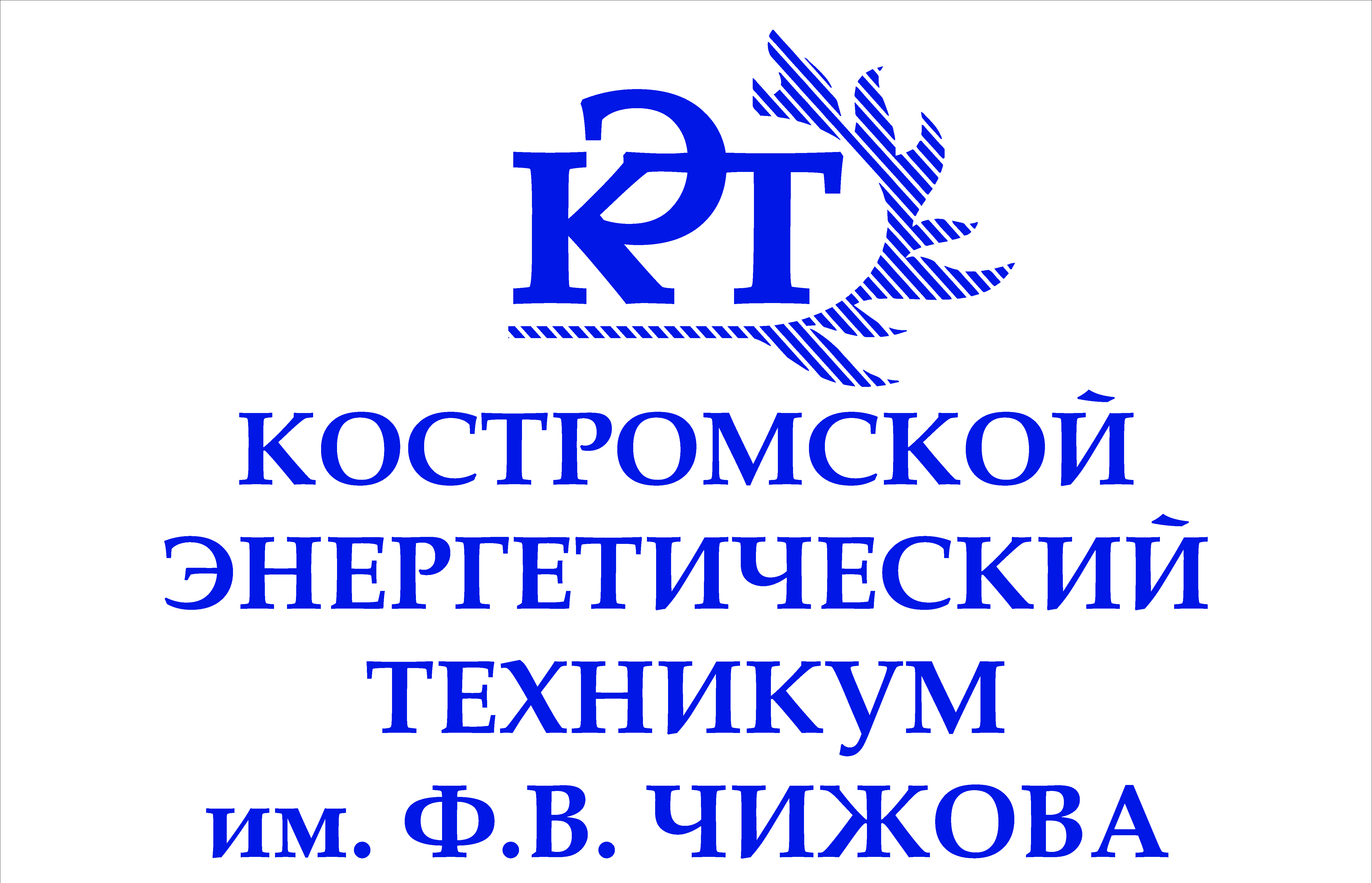 Заказчики образовательных услуг Музея техникума- 102
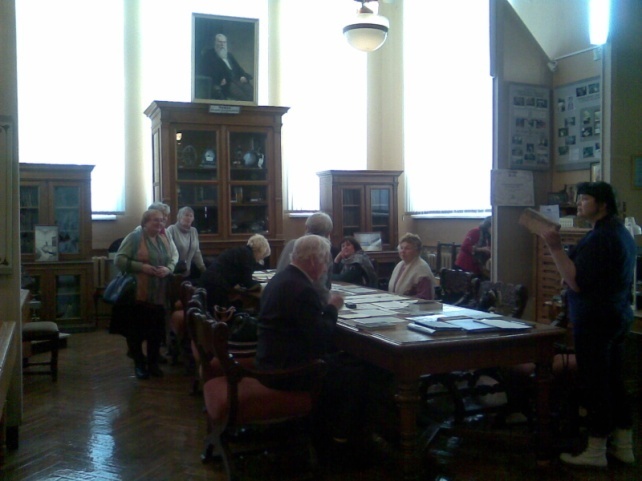 ФГОУ ВО  КГУ им. Н.А.Некрасова, Институт педагогики и психологии
ОГБПОУ  «Костромской политехнический колледж»
ОГБПОУ «Костромской машиностроительный техникум»
Совет ветеранов Ленинского района
Школы №29 г. Костромы
Школа № 30 г. Костромы
Школа № 31 г. Костромы
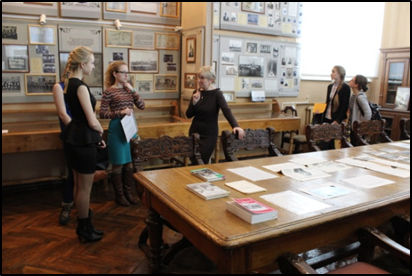 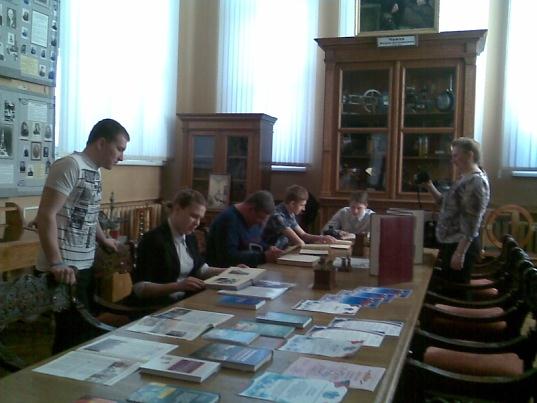 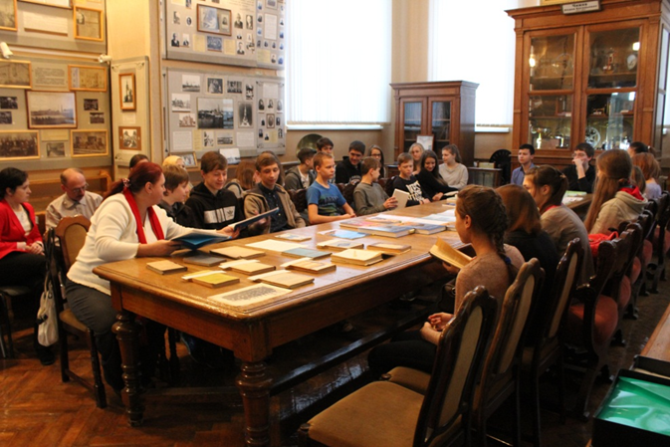 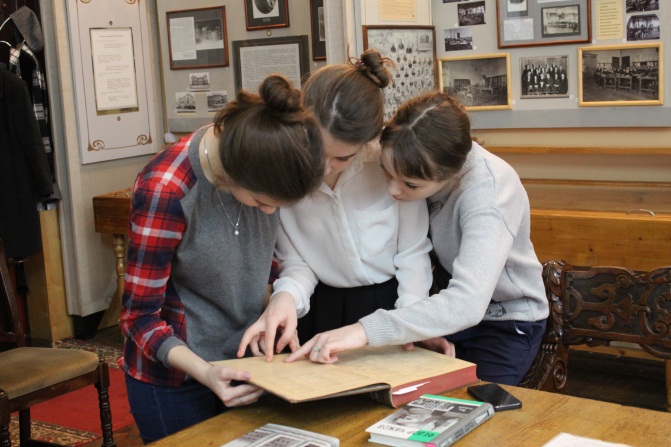 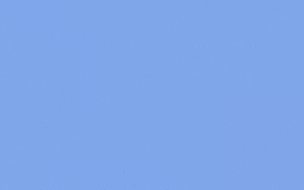 ОГБПОУ «КОСТРОМСКОЙ ЭНЕРГЕТИЧЕСКИЙ ТЕХНИКУМ ИМЕНИ Ф.В. ЧИЖОВА»
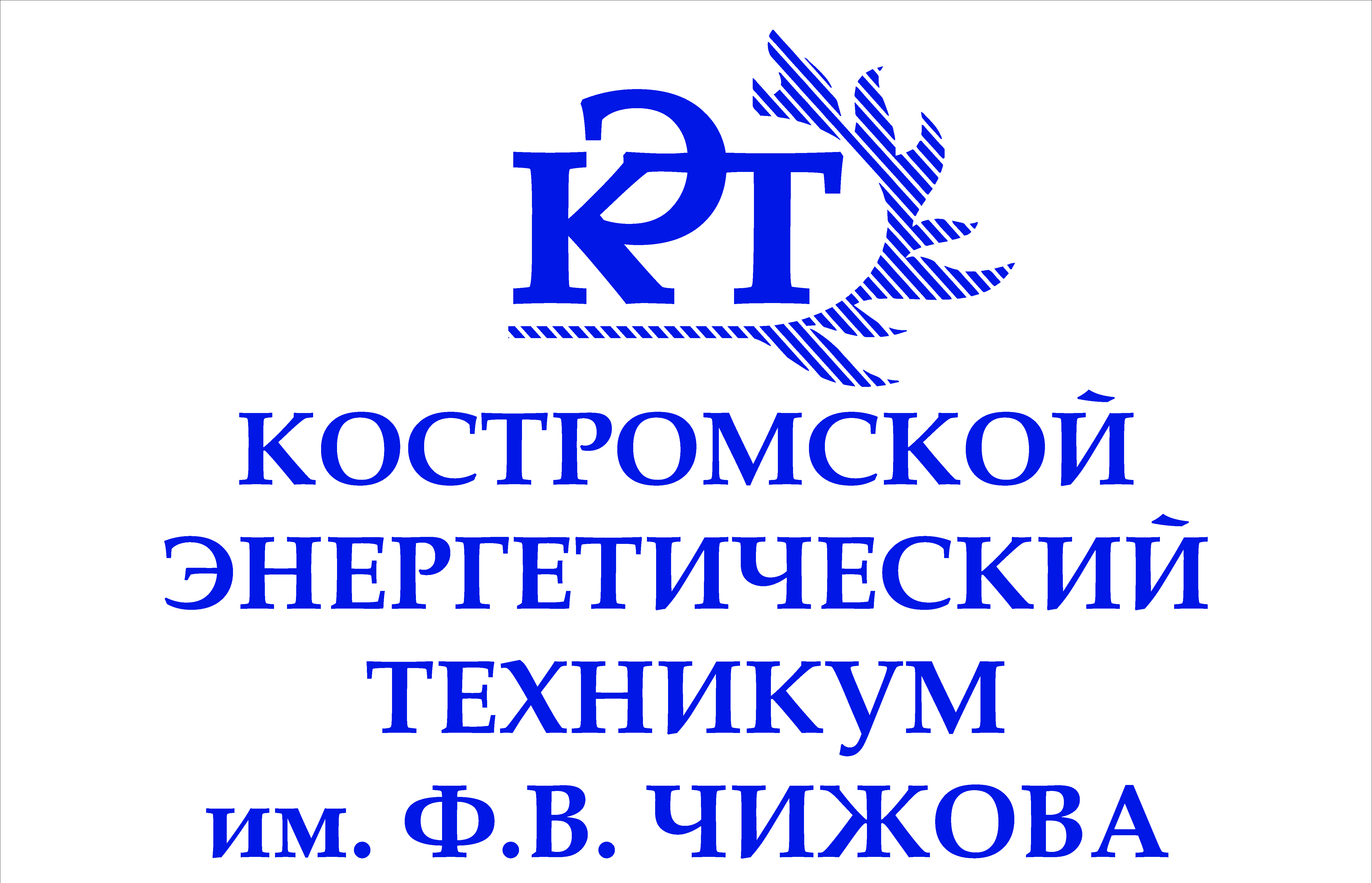 Количество граждан, получивших услугу
 в КЭТ за 2015-16 учебный год
17
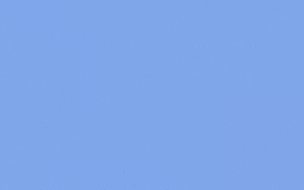 ОГБПОУ «КОСТРОМСКОЙ ЭНЕРГЕТИЧЕСКИЙ ТЕХНИКУМ ИМЕНИ Ф.В. ЧИЖОВА»
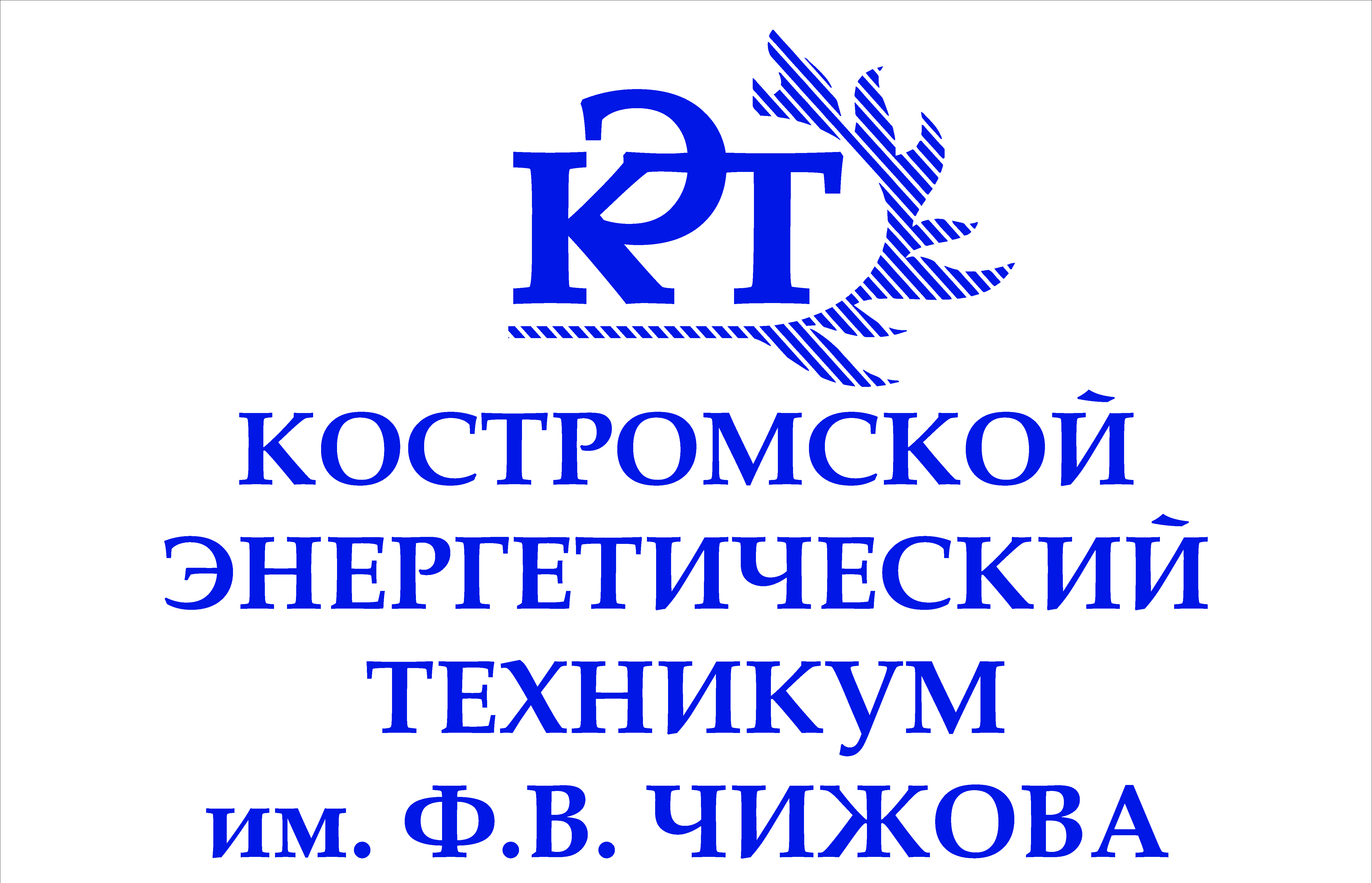 Спасибо за внимание !

Ждем Вас  на  экскурсии!
18